“Digital Fit
Insurance”
Challenges of adapting the insurance regulation to the digital world
An overview of some issues at European level
Nic De Maesschalck
Director
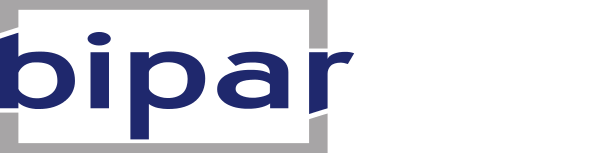 "New Challenges From The Online Environment In Insurance" 
    AIDA Webinar: 9/12/2020 at h. 11am – 1pm CET
Context
«  A Union that strives for more »European Commission Communication, January 2020 extracts from Chapter“Europe fit for the digital age”
To become a digital leader. Ensuring the European approach is human, ethical and values-based. 

A new European Data Strategy to make the most of the enormous value of non-personal data 
To support development and uptake of Artificial Intelligence and ensure full respectof European values and fundamental rights. 
A new Digital Services Act will reinforce the single market for digital services and help provide smaller businesses  with the legal clarity and level playing field  they need. Protecting citizens and their rights, not least the freedom of expression, will be at the core of our efforts. 

Cybersecurity  including a Proposal on Crypto Assets.
Digital Age in financeAccording to the Commission :
Opportunities for everyone…
• New Payments & Personal finance for citizens
• More efficient insurance claims service for drivers
• More targeted advice for retail investors
• Better access to finance for SMEs
• Better compliance for firms
• New tools for supervisors

….But…also risks
Possible risks
lack of digital education which may lead to financial exclusion
processing of personal and non-personal data. GDPR principles (purpose limitation principle, the data minimization principle, and the right to be forgotten)
business continuity and resilience
market concentration
breaking up of value chain 
competition issues
…
“Digital Fit
Insurance”
Challenges of adapting the insurance regulation to the digital world (…and to the general digital objectives of the Commission)
European Commission’s Flagship initiatives will impact financial and insurance related regulations
Sustainable                              Digital                         
                                                                            CMU 
                                                                      
                                                                     
                                                                     IDD / MiFID II 
                                                                      Solvency II
                                                            Distance Marketing Directive 
                                                           Credit intermediation / Mortgage   etc…
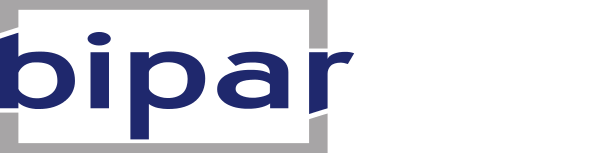 The challenge is to integrate the digital aspects in a proportional ,activity based way into the variety of existing texts
Public procurement
UCITs
Contract law
GDPR
Data protection
ePrivacy
E-Commerce Directive 
Anti-Money Laundering
Collective redress
Distance selling
Insurance Guarantee Schemes – Investor Compensation Schemes
MiFIDII
PEPPs
Insurance intermediaries
Prudential regime for investment firms
Sustainable
Finance
FinTech,
Insurtech
IDD
Professional qualifications
Solvency II
CMU
Cyber risk
Social affairs, gender equality, inclusion
Mortgage
PRIIPs
+ New regulatory instruments/ procedures/
ESAs
Motor insurance 
Directive
Brexit
VAT, (FAT), FTT, IPT, FATCA
Covid 19
GDPR
“Digital Fit
Insurance”
BIG DATA
Report on Regulatory Obstacles to Financial Innovation 
(December 2019 – Commission’s Expert Group on ROFI)

30 Recommendations
GDPR and new applications of technology  (e.g. right to erasure)
Financial inclusion and ethical use of data

Activity and risk-based regulation
End default paper requirement
Access to platforms – fair use – also for SME’s
Evaluate need for Framework for P2P insurance
GDPR
Activity based 
regulation
“Digital Fit
Insurance”
Innovation
Friendly
regulation
Promoting
 Single market
BIG DATA
Digital Finance Strategy for Europe (April 2020)

Three priorities:
1/How to ensure that the financial services regulatory framework is technology neutral and innovation-friendly ?
2/How to remove fragmentation of the Single Market for digital financial services?
3/How to further facilitate access to public disclosures of financial and supervisory data


European Commission Vice President, Dombrovskis to “put forward a FinTech Strategy to support new digital technologies in our financial system”.
GDPR
Activity based 
Regulation/
Artificial 
Intelligence
“Digital Fit
Insurance”
Innovation
Friendly
regulation
Promoting
 Single market
BIG DATA
Deep learning
Ethical/ fundamental 
rights
Digitalisation – Horizontal rules
Commission White Paper on AI – February 2020
Commission's proposals for a trustworthy and secure development of AI in Europe – to address risks for fundamental rights and safety, including in the field of financial services.

European Data Strategy
Data Governance Act
The Data Act on fair data access and use expected in 2021.
Towards a European financial data space (personal and non-personal data), allowing it to flow freely within the European Union.   

E-Identities (eIDAS regulation)

Digital Services Act
Rules for all businesses to access the Single Market, to strengthen the responsibility of online platforms and to protect fundamental rights
GDPR
Activity based 
Regulation
Liability
Artificial 
Intelligence
“Digital Fit
Insurance”
Innovation
Friendly
regulation
Promoting
 Single market
BIG DATA
Deep learning
Artificial Intelligence Liability regime – EU discussion
Commission is currently analysing options for a cross-sectoral EU legislation to address the challenges generated by Artificial Intelligence (AI), particularly regarding liability.

Commission Report on the safety and liability implications of Artificial Intelligence, the Internet of Things and robotics February 2020

- provisions explicitly covering new risks presented by the emerging digital technologies could be introduced to provide more legal certainty. Possible amendments to the Product Liability Directive are being examined in order to include services provided (not only goods) and to adapt the burden of proof required for damage caused by the operation of AI applications (fault-based vs strict liability). 

European Parliament has adopted a (own initiative) Report addressing recommendations to the Commission on a civil liability regime for AI.
- operators of “high-risk” AI-systems should hold mandatory liability insurance similar to that used for motor vehicles ?
(example) AI Liability regime – EU discussion – Autonomous cars
EP (INI) Report on autonomous driving in European transport – December 2018

Product Liability Directive and Motor Insurance Directive were not developed to deal with the challenges posed by the use of autonomous vehicles and there is growing evidence that the current regulatory framework, especially as regards liability, insurance, registration and protection of personal data, will no longer be sufficient or adequate when faced with the new risks emerging from increasing vehicle automation, connectivity and complexity.

Swift of liability from negligence to manufacturer?
Limitations to liability?
GDPR
sandboxes
Activity based 
Regulation
Proportionality
Liability
Artificial 
Intelligence
Cloud providers
“Digital Fit
Insurance”
Innovation
Friendly
regulation
Promoting
 Single market
Ethical use of 
BIG DATA
Deep learning
ESAs Work on digitalisation
ESAs a Joint Report on innovation facilitators: 
     regulatory sandboxes and innovation hubs - January 2019
       challenges: level playing field, cross border cooperation)
ESAs Joint Advice on the need for legislative improvements relating to ICT risk management requirements in the EU financial sector - April 2019   
EIOPA Report on Best Practices on Licencing Requirements, Peer-to-Peer (P2P) Insurance and the Principle of Proportionality in an InsurTech Context” - March 2019

EIOPA Guidelines to insurers on outsourcing to cloud service providers - March 2020
clarification and transparency, avoiding potential regulatory arbitrages, supervisory convergence regarding the expectations and processes applicable to cloud outsourcing
Puzzle Concept 15 pièces
GDPR
sandboxes
Activity based 
regulation
Liability
Distribution
Advice
Robo “advice”
businessmodels
Artificial 
Intelligence
Cloud providers
“Digital Fit
Insurance”
Innovation
Friendly
regulation
Promoting
 Single market
BIG DATA
Deep learning
EIOPA consultation on the  (re)insurance value chain and new business models arising from digitalisation – June 2020
The goal of the consultation is for EIOPA to get a better picture on possible fragmentation of the EU’s  insurance value chain and supervisory challenges related to that in order to plan for next steps.
Identification of the issues
Cloud third party service providers
Platforms / ecosystems
Disclosure / information requirements
Advice / robo advice / algorithms (transparency)
Outsourcing
Knowledge
Supervision
“Consumer experience “
Puzzle Concept 15 pièces
GDPR
sandboxes
Activity based 
regulation
Liability
Distribution
Advice
Robo “advice
Comparison websites/
platforms
Artificial 
Intelligence
Cloud providers
“Digital Fit
Insurance”
Innovation
Friendly
regulation
Promoting
 Single market
BIG DATA
Deep learning
Regulation on Transparency of online intermediation services

Regulation started to apply since 12 July 2020.
Scope: online platforms, such as price comparison websites, and online search engines that provide their services to businesses which are established in the EU and which offer goods or services to consumers located in the EU.

The Regulation aims to ensure that business users (possible insurance intermediairies) of online intermediation services and
online search engines are granted appropriate transparency, fairness and effective redress possibilities:
ban on certain unfair practices
Transarency on ranking parameters
Mandatory disclosure of advantages to own products
Internal complaint-handling system
Puzzle Concept 15 pièces
GDPR
sandboxes
Digital
Resilience
Cyber security
Activity based 
regulation
Liability
Advice
Comparison websites
Robo”advice”
Artificial 
Intelligence
Cloud providers
“Digital Fit
Insurance”
Innovation
Friendly
regulation
Promoting
 Single market
BIG DATA
Deep learning
Digital Operational Resilience Act for the financial sector – DORA

Commission proposal : all firms to respect strict common standards to ensure they can withstand ICT-related disruptions and threats. They will put in place:
dedicated ICT risk management framework,
harmonised reporting of major ICT-related incidents,
digital operational resilience testing,
management by financial entities of ICT third-party risk,
information sharing among financial entities.

Insurers and insurance intermediaries are included in the scope.
Puzzle Concept 15 pièces
GDPR
sandboxes
Activity based 
regulation
Digital
Resilience
Cyber
Liability
Advice
Comparison websites
Robo”advice”
Artificial 
Intelligence
Cloud providers
“Digital Fit
Insurance”
Innovation
Friendly
regulation
Promoting
 Single market
BIG DATA
Transparency
Algorithms
supervision
Deep learning
GDPR
sandboxes
Activity based 
regulation
Digital
Resilience
Cyber
?
Liability
Advice
Comparison websites
Robo”advice”
Artificial 
Intelligence
Cloud providers
“Digital Fit
Insurance”
Innovation
Friendly
regulation
Promoting
 Single market
BIG DATA
Transparency
Algorithms
supervision
Deep learning
EIOPA Consultative Expert Group on Digital Ethics in Insurance
New business models, new BDA tools (such as AI and ML) and data sources
EIOPA Expert Group to develop digital responsibility principles in insurance– Report in 2021:
fairness and non-discrimination; Art 17.1 IDD, distributors to act honestly, fairly and professionally in accordance with the best interests of their customers
transparency and explainability; Art.20.1 IDD, distributors to provide the customer with objective information to allow that customer to make an informed decision
Governance; Art.44 Solvency II, Insurance and reinsurance undertakings shall have in place an effective risk-management system
Work in progress and reflections:
Machine learning /AI / Big Data : correlation or causation ? variables and datasets…
Who has the right to use data ? 
The trade-offs between efficiency and explainability / transparency (black-box) vis à vis consumer, parties ? Supervisors?  
Insurance pricing : mutualization or  indivisualisation ? Long term insurability ? How to define risk related factors in terms of insurance? Correlation/ causation ? 
Prevention/ wearables / detection systems /….
What is insurance ? Quasi insurance/ cross selling ?/ oligopolistic behaviour? Extended warranty? 
Intellectual property / deep learning ? / Cloud ? 
Crypto assets (Mica)
Blockchain/ distributed ledger  
Fraud/ claims management
Tangible assets / intangible assets … insurance
What is insurance? 
What’s in it for the
EU ? FOR CMU ?For sustainability ?ForSME’s? for people ?
GDPR
sandboxes
Activity based 
regulation
Digital
Resilience
Cyber
Liability
Advice
Comparison websites
Robo”advice”
Artificial 
Intelligence
Cloud providers
“Digital Fit
Insurance”
Innovation
Friendly
regulation
BIG DATA
Promoting
 Single market
Transparency
Algorithms
supervision
Deep learning
Headquartered in Brussels
Member of
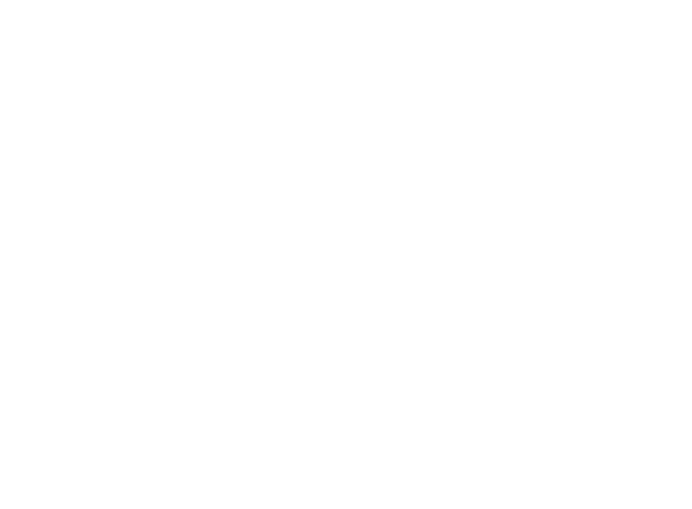 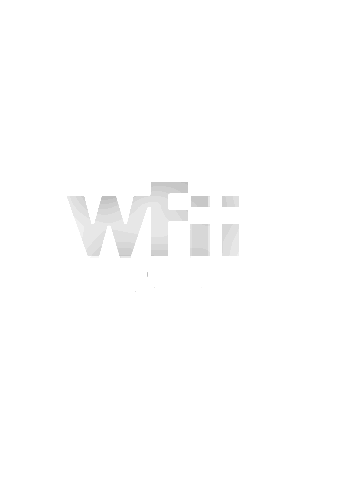 Founded in
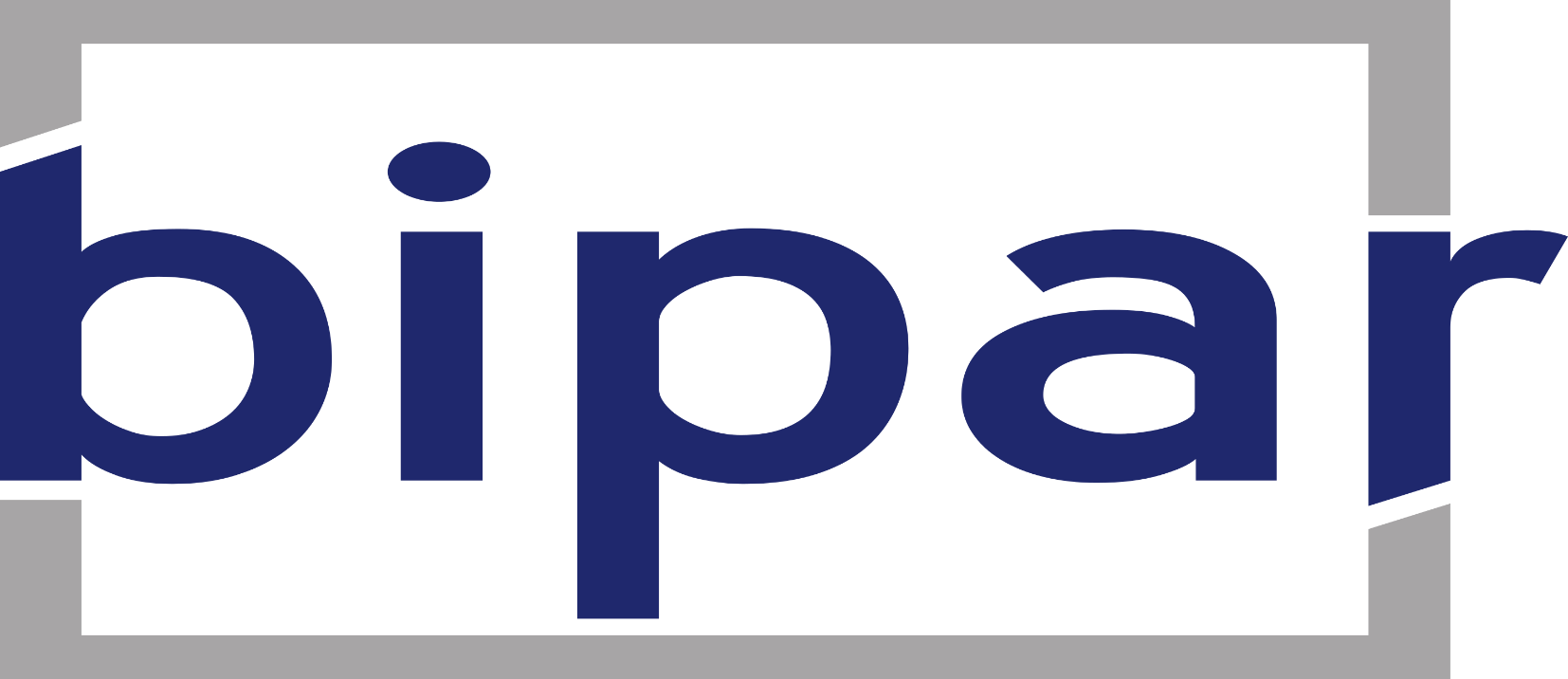 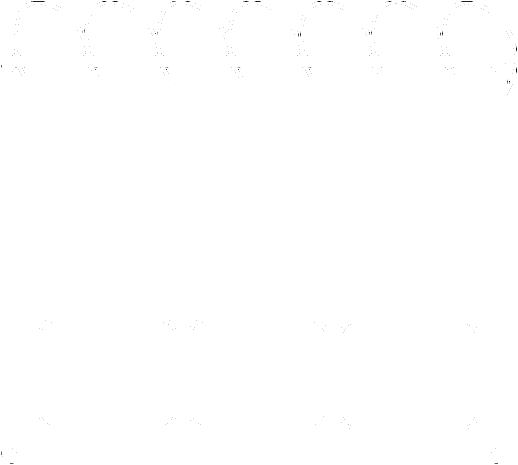 50 member associations in 30 countries, representing thousands of intermediaries
Sole representative of insurance and financial intermediaries with the EU institutions
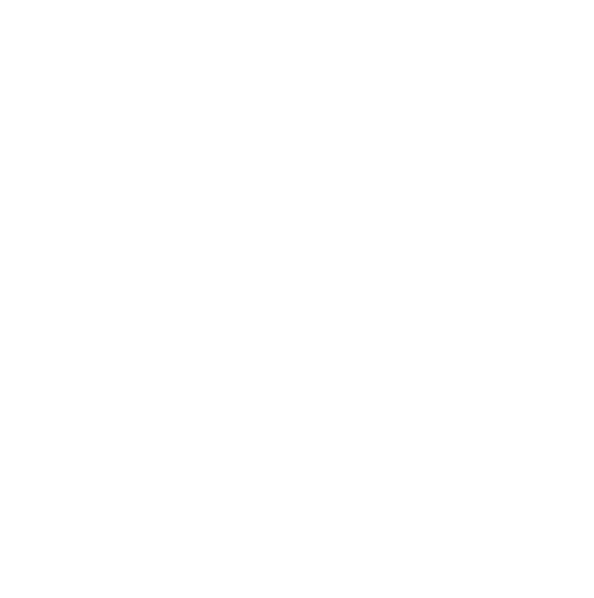 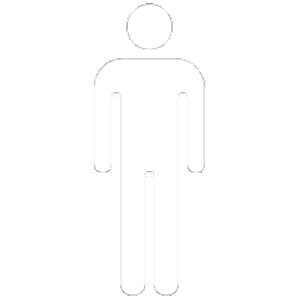 Conclusion